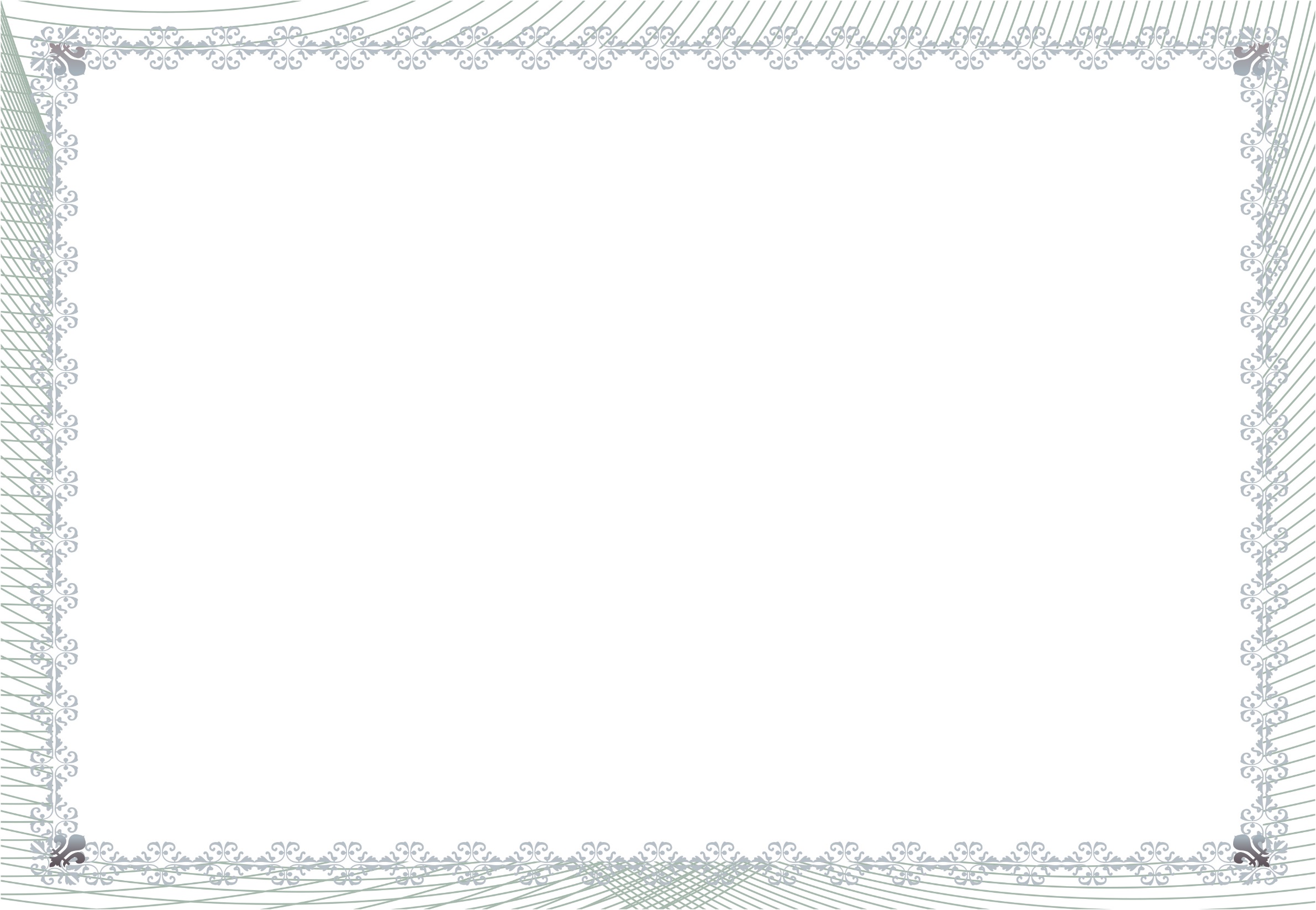 смоленское областное государственное бюджетное 
учреждение дополнительного образования
«Станция юных натуралистов»
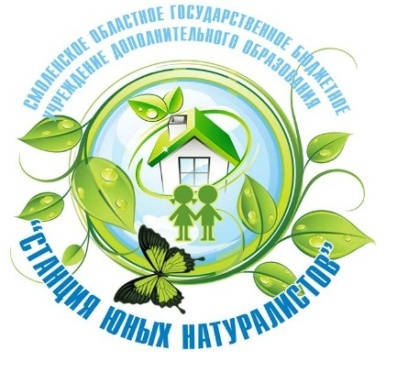 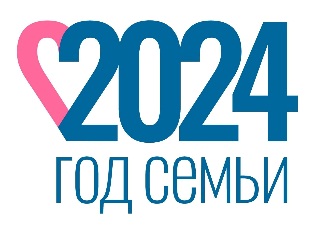 СЕРТИФИКАТ
участника

регионального этапа Всероссийской Акции 
«День Птиц»




обучающей(му)ся ____ класса 
________________________________________________________________

Руководитель – _________________________________________________,
          ________________________________________
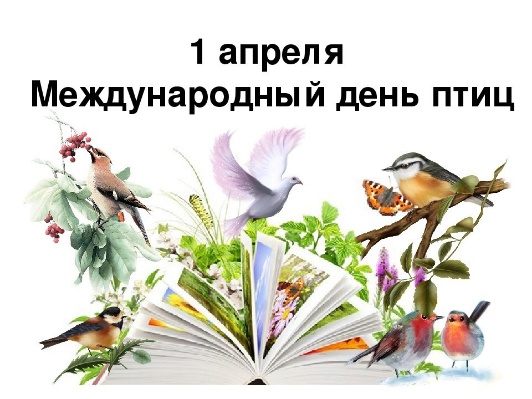 выдан

____________________________________________________
Директор
СОГБУ ДО «Станция юннатов»
Н.В. Коренькова
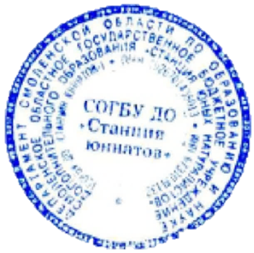 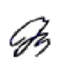 Смоленск
2024